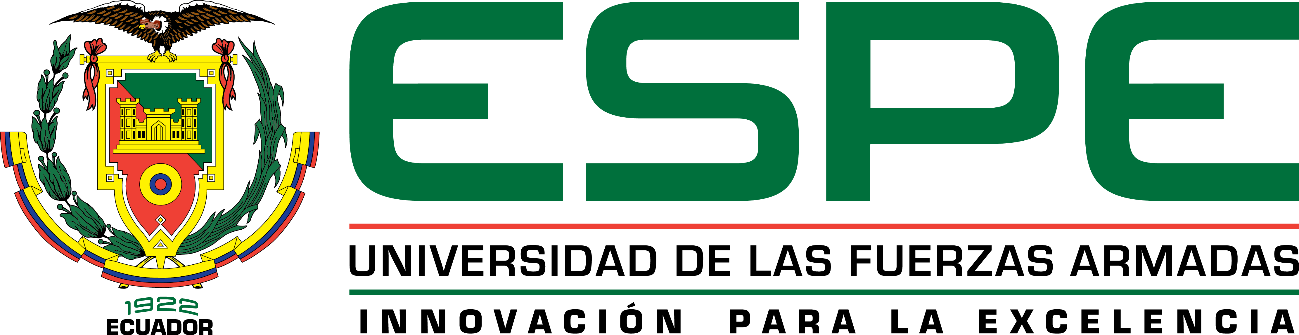 DEPARTAMENTO DE ELÉCTRICA, ELECTRÓNICA Y TELECOMUNICACIONES  
CARRERA DE INGENIERÍA EN ELECTRÓNICA, AUTOMATIZACIÓN Y CONTROL
DISEÑO Y ANÁLISIS DE FACTIBILIDAD DE LA IMPLEMENTACIÓN DE UNA HERRAMIENTA PORTÁTIL PARA EVALUAR EL FUNCIONAMIENTO DE LOS REGULADORES DE VELOCIDAD, DE LA EMPRESA OLEODUCTO DE CRUDOS PESADOS (OCP) ECUADOR S.A.
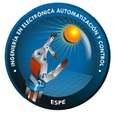 AUTOR: PAZMIÑO VILLAMARÍN, LIBETH ALEXANDRA

DIRECTOR: ING. AYALA TACO, JAIME PAÚL, PhD.
JULIO 2019
Objetivos
Funcionamiento
Contenido
Estudio de Factibilidad
Fundamentación Teórica
Diseño
Introducción
Conclusiones y Recomendaciones
Contenido
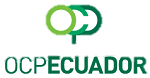 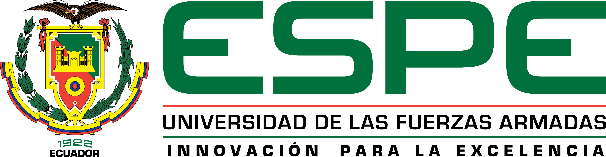 2
Contenido
Objetivos
Funcionamiento
Estudio de Factibilidad
Fundamentación Teórica
Diseño
Introducción
Conclusiones y Recomendaciones
Introducción
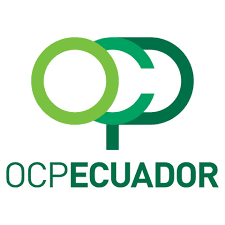 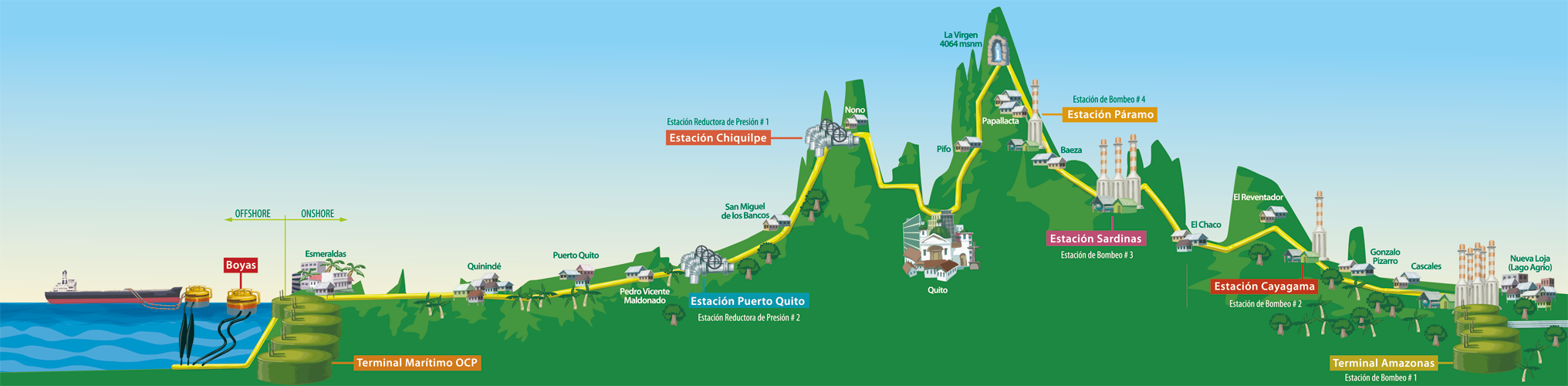 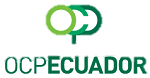 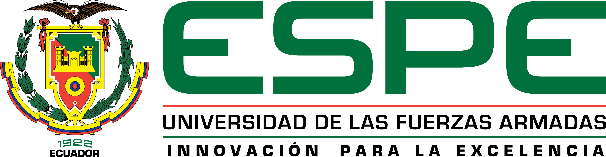 3
Contenido
Objetivos
Funcionamiento
Estudio de Factibilidad
Fundamentación Teórica
Diseño
Introducción
Conclusiones y Recomendaciones
Introducción
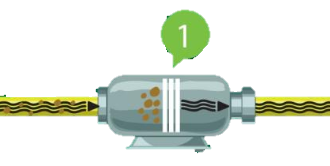 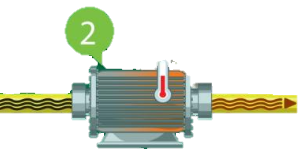 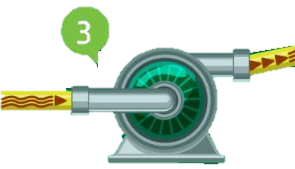 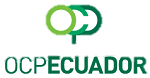 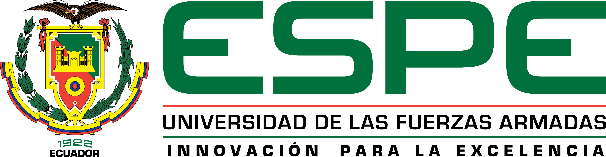 4
Contenido
Objetivos
Funcionamiento
Estudio de Factibilidad
Fundamentación Teórica
Diseño
Introducción
Conclusiones y Recomendaciones
Objetivos
Diseñar la solución que se ajuste a comprobar el funcionamiento de los reguladores de velocidad para motores Wartsila Vasa 32, analizando la factibilidad para su futura aplicación práctica en la empresa OCP Ecuador S.A
Definir la solución que se adapte a comprobar el funcionamiento de los reguladores de velocidad Woodward PGA 58, que ejecutan el control de revoluciones de los motores Wartsila Vasa 32. 

Establecer las principales variables de control a ser evaluadas del regulador de velocidad.

Diseñar una herramienta portátil para reguladores de velocidad de motores Wartsila, definiendo técnica y económicamente la factibilidad de implementarlo en la empresa OCP Ecuador S.A. después de este estudio.

Analizar los elementos que se requieren para la herramienta portátil y establecer la compatibilidad entre estos.
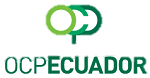 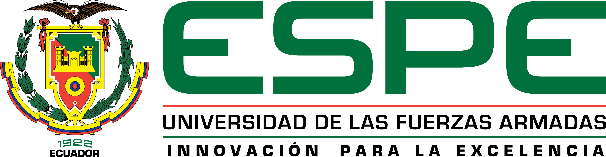 5
Contenido
Objetivos
Funcionamiento
Estudio de Factibilidad
Objetivos
Contenido
Fundamentación Teórica
Diseño
Introducción
Fundamentación Teórica
Introducción
Conclusiones y Recomendaciones
Fundamentación teórica
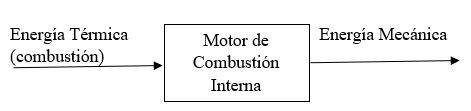 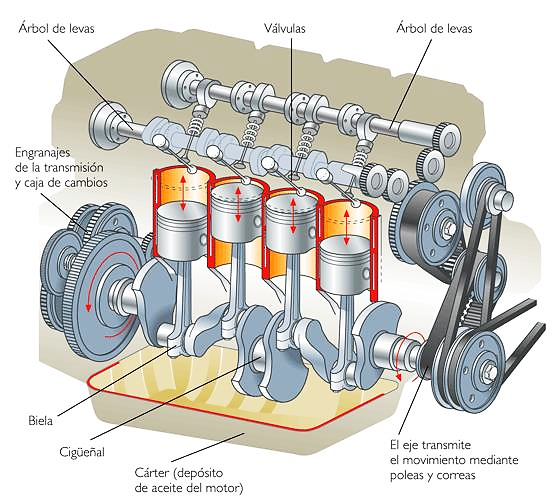 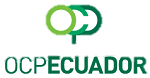 6
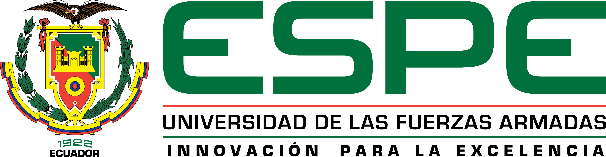 Contenido
Objetivos
Funcionamiento
Estudio de Factibilidad
Objetivos
Contenido
Fundamentación Teórica
Diseño
Introducción
Fundamentación Teórica
Introducción
Conclusiones y Recomendaciones
Fundamentación teórica
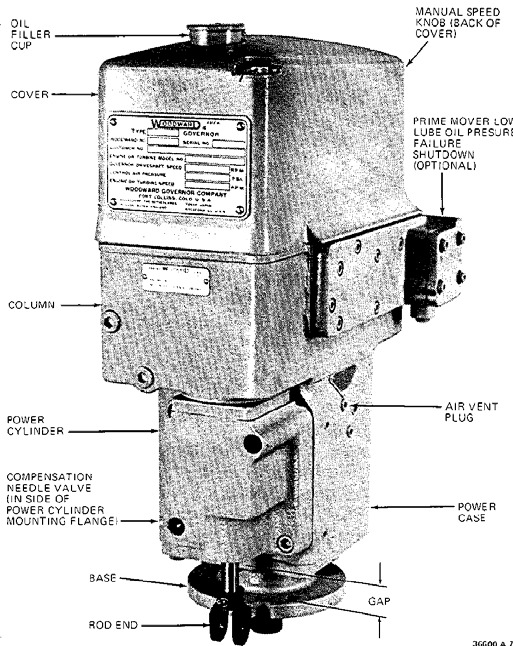 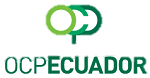 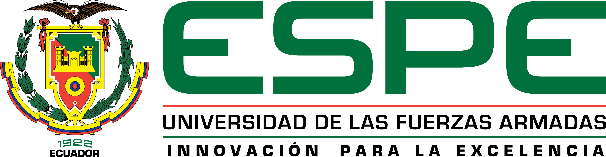 7
Contenido
Objetivos
Funcionamiento
Estudio de Factibilidad
Objetivos
Contenido
Fundamentación Teórica
Diseño
Introducción
Fundamentación Teórica
Introducción
Conclusiones y Recomendaciones
Fundamentación teórica
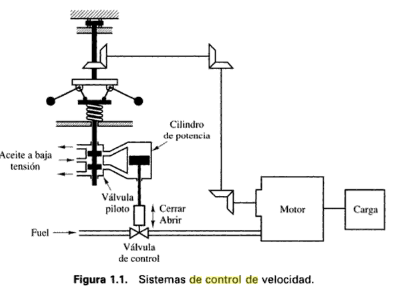 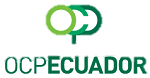 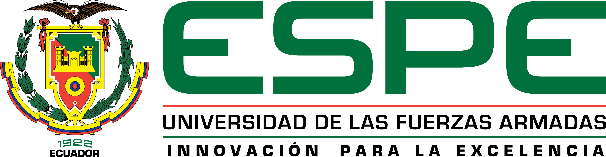 8
CONTINÚA
Contenido
Objetivos
Funcionamiento
Estudio de Factibilidad
Objetivos
Contenido
Fundamentación Teórica
Diseño
Introducción
Fundamentación Teórica
Introducción
Conclusiones y Recomendaciones
Fundamentación teórica
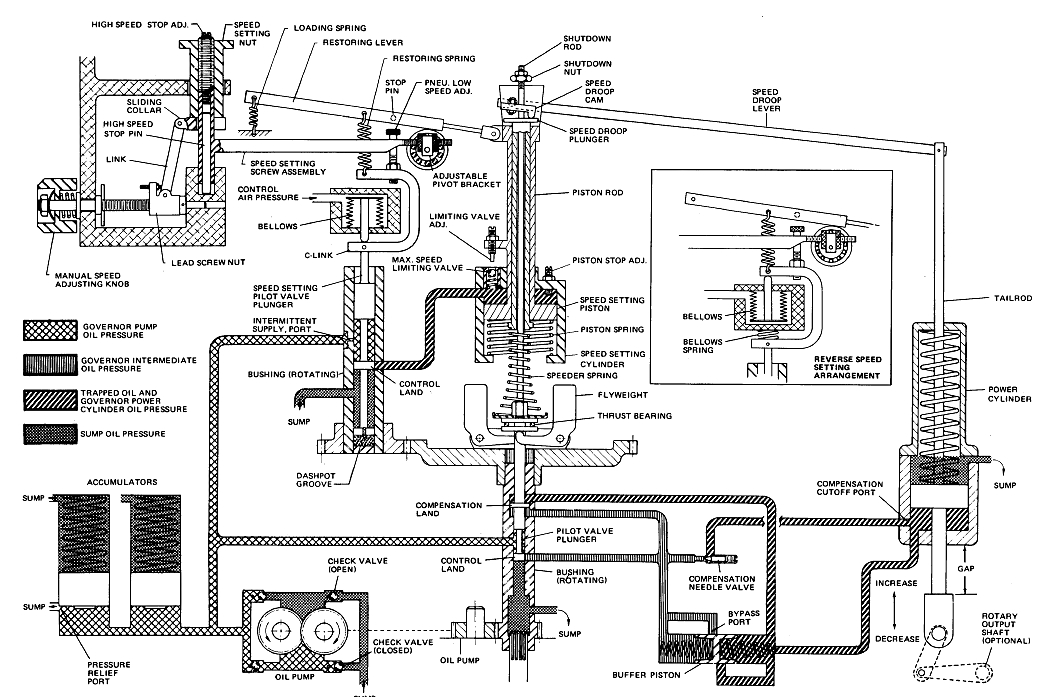 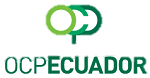 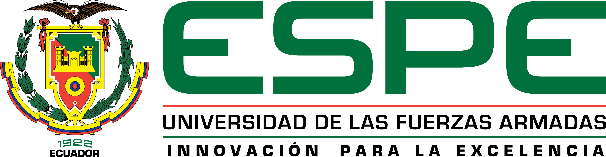 9
CONTINÚA
Contenido
Objetivos
Funcionamiento
Estudio de Factibilidad
Objetivos
Contenido
Fundamentación Teórica
Diseño
Introducción
Fundamentación Teórica
Introducción
Conclusiones y Recomendaciones
Diseño
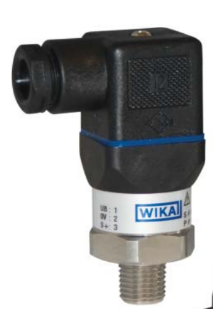 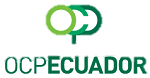 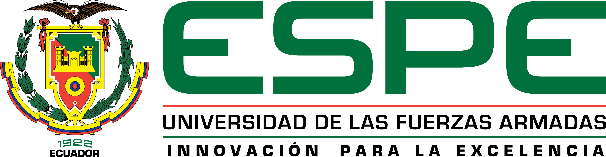 10
Contenido
Objetivos
Funcionamiento
Estudio de Factibilidad
Objetivos
Contenido
Fundamentación Teórica
Diseño
Introducción
Fundamentación Teórica
Introducción
Conclusiones y Recomendaciones
Diseño
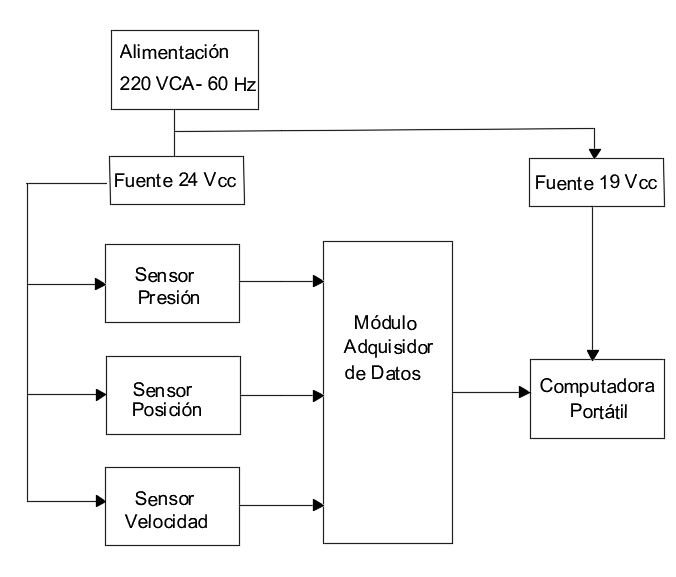 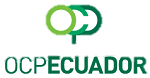 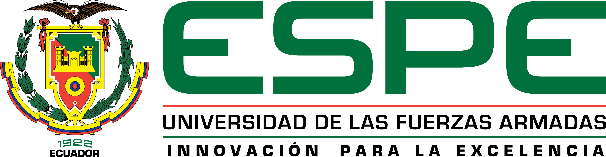 11
Contenido
Objetivos
Funcionamiento
Estudio de Factibilidad
Objetivos
Contenido
Fundamentación Teórica
Diseño
Introducción
Fundamentación Teórica
Introducción
Conclusiones y Recomendaciones
Diseño
Relación Variables
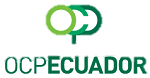 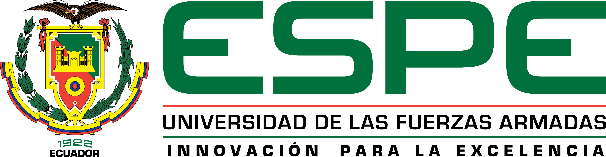 12
Funcionamiento
Estudio de Factibilidad
Objetivos
Contenido
Diseño
Introducción
Conclusiones y Recomendaciones
Fundamentación Teórica
Diseño
Interfaz hombre-máquina
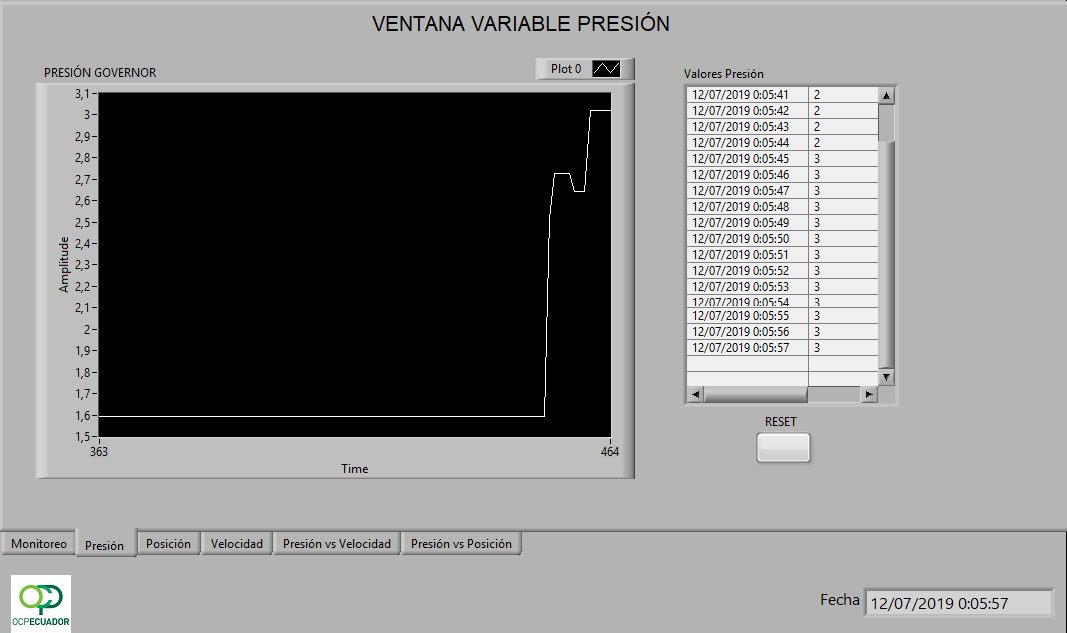 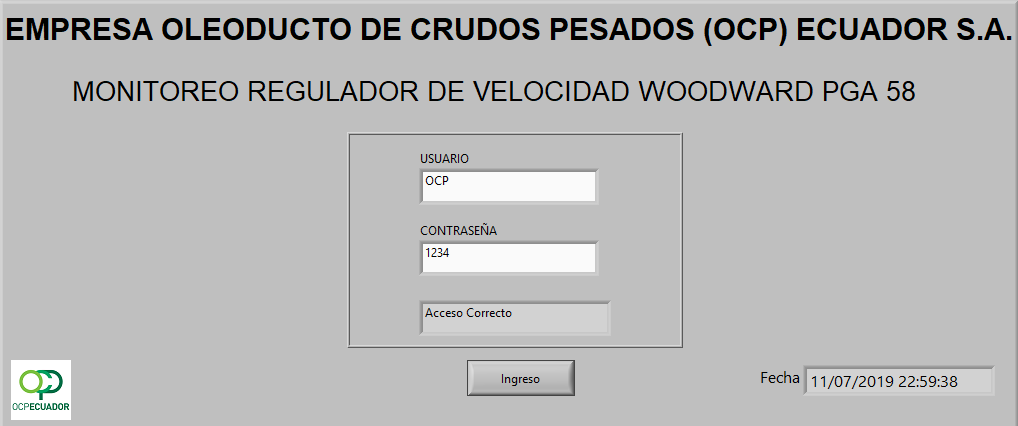 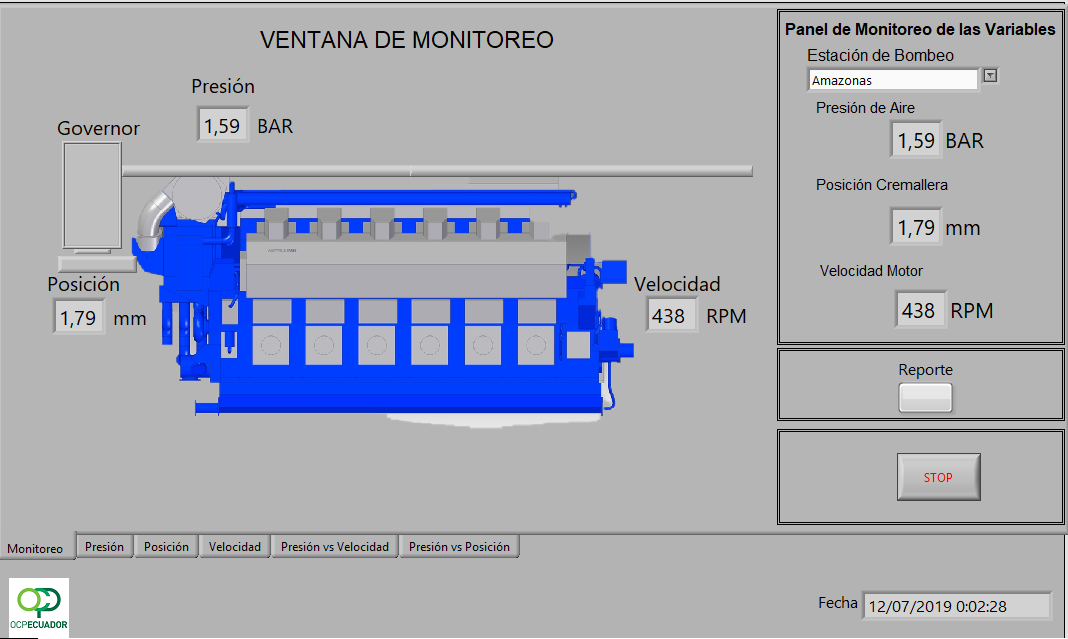 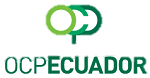 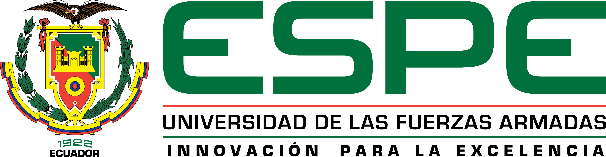 13
Contenido
Objetivos
Funcionamiento
Estudio de Factibilidad
Objetivos
Contenido
Fundamentación Teórica
Diseño
Introducción
Fundamentación Teórica
Introducción
Conclusiones y Recomendaciones
Diseño
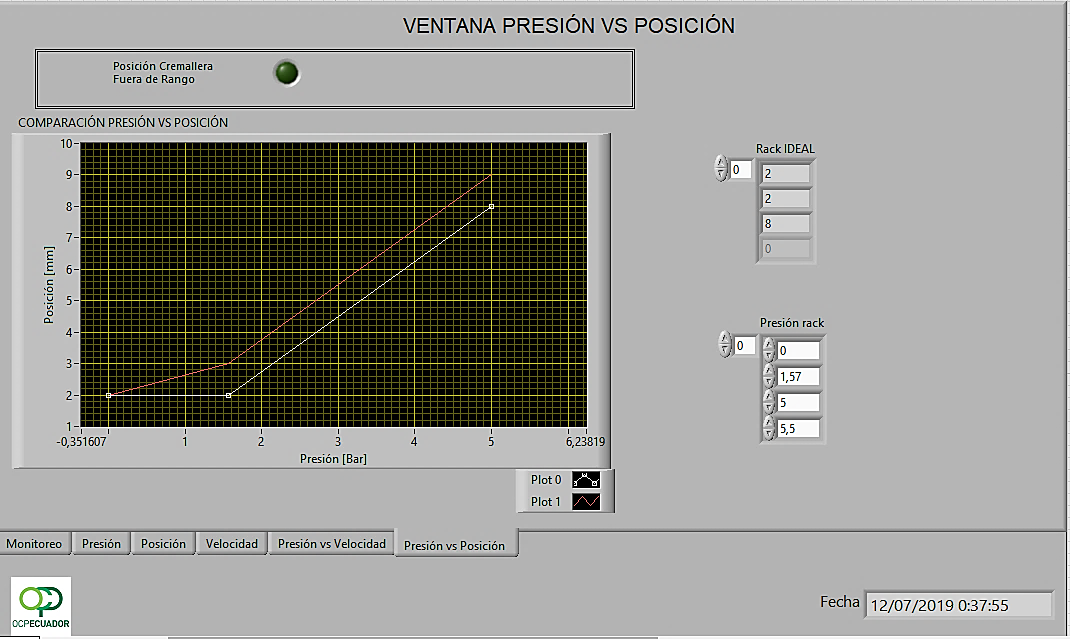 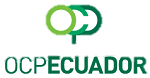 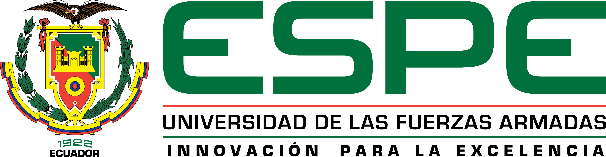 14
Contenido
Objetivos
Funcionamiento
Estudio de Factibilidad
Objetivos
Contenido
Fundamentación Teórica
Diseño
Introducción
Fundamentación Teórica
Introducción
Conclusiones y Recomendaciones
Estudio de Factibilidad
Técnica- Hardware
Se requiere un operario con competencias para el manejo de la HMI
Licencia Corporativa de la Empresa
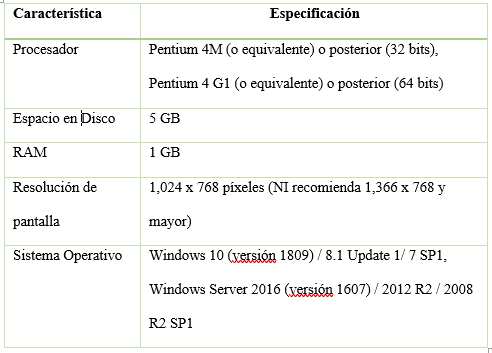 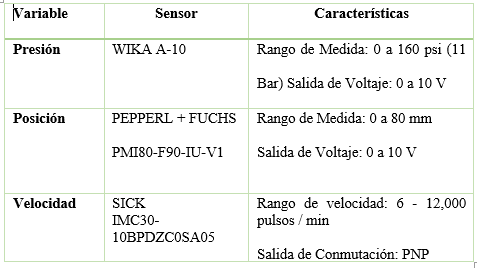 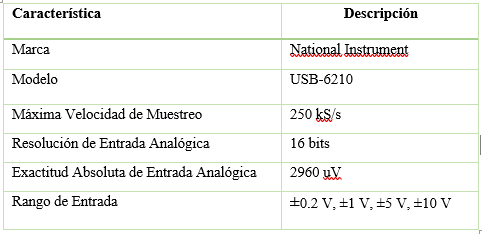 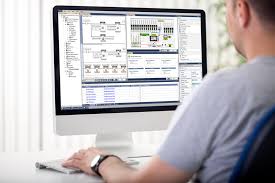 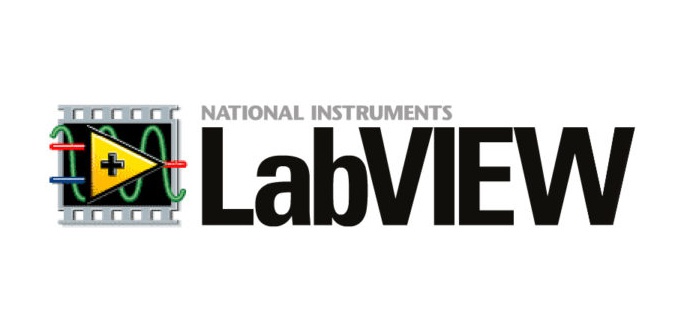 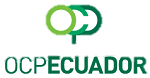 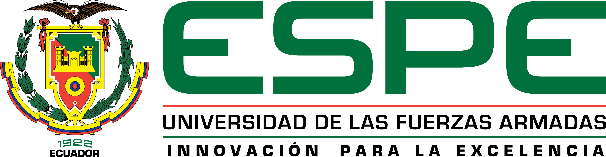 15
Contenido
Objetivos
Funcionamiento
Estudio de Factibilidad
Objetivos
Contenido
Fundamentación Teórica
Diseño
Introducción
Fundamentación Teórica
Introducción
Conclusiones y Recomendaciones
Estudio de Factibilidad
Protocolo de Pruebas
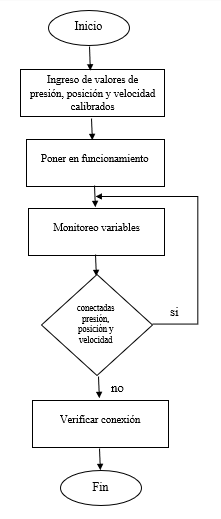 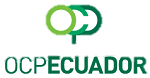 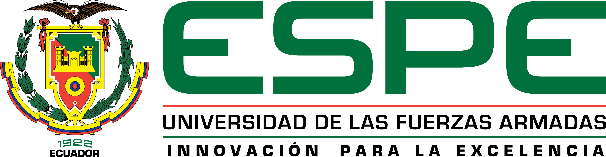 16
Contenido
Objetivos
Funcionamiento
Estudio de Factibilidad
Objetivos
Contenido
Fundamentación Teórica
Diseño
Introducción
Fundamentación Teórica
Introducción
Conclusiones y Recomendaciones
Estudio de Factibilidad
Económica
Para definir la factibilidad del proyecto se determinará los índices financieros VAN (valor actual neto) y TIR (Tasa interna de retorno)
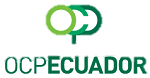 17
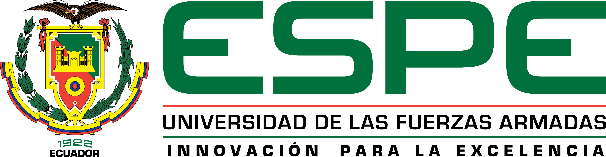 Contenido
Objetivos
Funcionamiento
Estudio de Factibilidad
Objetivos
Contenido
Fundamentación Teórica
Diseño
Introducción
Fundamentación Teórica
Introducción
Conclusiones y Recomendaciones
Estudio de Factibilidad
Inversión Inicial
Costo Mantenimiento
El valor promedio de mantenimiento abarca el rango de $4000 a $5000
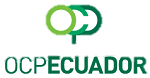 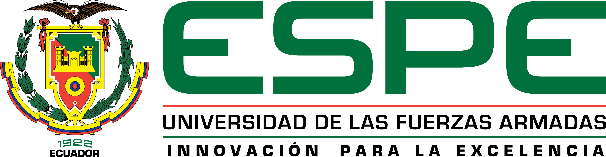 18
Contenido
Objetivos
Funcionamiento
Estudio de Factibilidad
Objetivos
Contenido
Fundamentación Teórica
Diseño
Introducción
Fundamentación Teórica
Introducción
Conclusiones y Recomendaciones
Estudio de Factibilidad
Rentabilidad
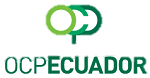 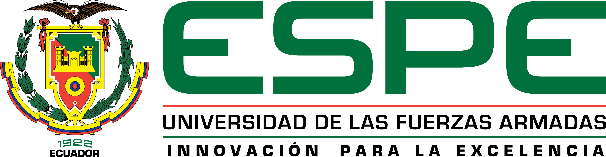 19
Contenido
Objetivos
Funcionamiento
Estudio de Factibilidad
Objetivos
Contenido
Diseño
Fundamentación Teórica
Introducción
Fundamentación Teórica
Introducción
Conclusiones y Recomendaciones
Conclusiones
En el diseño de la herramienta, resultó de importancia establecer el funcionamiento del regulador de velocidad para motores de combustión interna, ya que en el caso de la empresa Oleoducto de Crudos Pesados (OCP) Ecuador S.A., utilizan bombas centrífugas que funcionan a través de este tipo de motores; estas bombas centrífugas dan la energía necesaria para que el crudo sea desplazado hasta la siguiente estación de bombeo. 
El governor es un regulador de velocidad de aire compensado por presión, este actuador está compuesto por una serie de mecanismos regulando la cantidad de combustible suministrado al motor primario, para evaluar este equipo, se consideran 4 niveles de operación, en función de la presión, estableciendo que para una presión de 0 bar se tendrá una velocidad de 425 RPM, esta es   parada mínima, para 1.57 bar la velocidad será de 438 RPM esta es baja velocidad, para 5 bar la velocidad será de 938 RPM , esta es alta velocidad y finalmente a 5,5 bar la velocidad será 990 RPM esta es  parada máxima.
.
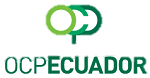 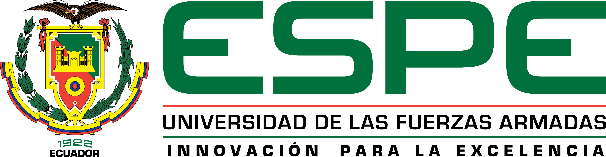 20
Contenido
Objetivos
Funcionamiento
Estudio de Factibilidad
Objetivos
Contenido
Diseño
Fundamentación Teórica
Introducción
Fundamentación Teórica
Introducción
Conclusiones y Recomendaciones
Conclusiones
El funcionamiento del regulador de velocidad puede estar limitado debido a diversas fallas, entre las cuales se encuentra que no regula a la velocidad requerida pudiendo ir más lento o rápido de lo establecido; otra falla es que no mantiene la velocidad dentro de un determinado tiempo. Estos inconvenientes pueden afectar la operación normal del oleoducto, por lo tanto, se evaluó las variables más relevantes, escogiendo así la presión, posición y velocidad.
De acuerdo con la factibilidad técnica y económica se determinó que el proyecto es viable para su futura implementación, además el cálculo de los valores del VAN y TIR muestran una rentabilidad del 62%. En este análisis se incluyó los recursos humanos y la instrumentación.
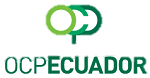 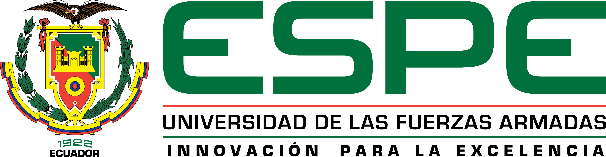 21
Contenido
Objetivos
Funcionamiento
Estudio de Factibilidad
Objetivos
Contenido
Diseño
Fundamentación Teórica
Introducción
Fundamentación Teórica
Introducción
Conclusiones y Recomendaciones
Recomendaciones
La herramienta puede incluir otra señal como es la cantidad de caudal que se debe inyectar a los cilindros, siempre y cuando se analice la utilidad de esta variable, y se disponga de datos que permitan establecer comparaciones que evalúen el funcionamiento y de esta manera determinar fallas en el equipo. 
Para su correcto funcionamiento esta herramienta debe incluir una base de datos en el que se registren los valores que se obtienen luego de que el equipo haya finalizado el proceso de calibración, para posterior realizar un análisis, que permita determinar rangos máximos en los cuales el equipo pueda sufrir alguna falla
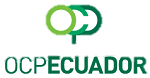 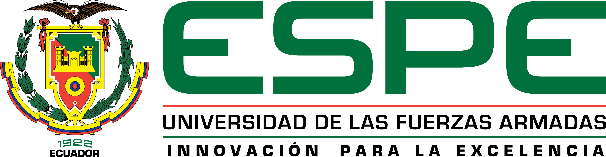 22
Contenido
Objetivos
Funcionamiento
Estudio de Factibilidad
Objetivos
Contenido
Diseño
Fundamentación Teórica
Introducción
Fundamentación Teórica
Introducción
Conclusiones y Recomendaciones
GRACIAS
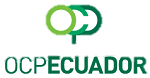 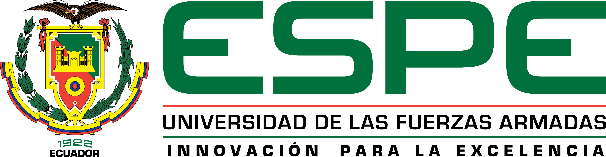 23